Edukacija o provedbi projekata financiranih iz Europskog socijalnog fonda
Martina Marušić Britvec, mag.pol.
Ključni pojmovi i kratice
Provedbe tijelo prve razine (PT1)
Provedbe tijelo druge razine (PT2)
Prijavitelj
Korisnik
Partner
Odluka o financiranju
Zahtjev za nadoknadu sredstva (ZNS)
Ex-ante provjera
Ex-post provjera

Upravljačko tijelo (UT)
Zakon o javnoj nabavi (ZJN)
Ne obveznici javne nabave (NOJN)
Postupak provedbe projekta
Provedba projekta - Ugovor
U Posebnim uvjetima (Ugovor o dodjeli bespovratnih sredstava), u članku 1. – Svrha, navodi se:
Korisnik prihvaća bespovratna sredstva i preuzima odgovornost za provođenje Projekta.“ Stoga Korisnik mora osigurati upravljanje projektom te provedbu projekta poštujući odredbe Ugovora o dodjeli bespovratnih sredstava, nacionalnog zakonodavstva i zakonodavstva EU-a te slijedeći dodatne upute koje je primio od PT-a 2.
Ljudski potencijali
Voditelj projekta
Financije/administracija

Važnost komunikacije

Akcijski plan provedbe aktivnosti, jasni opis posla
ODGOVORNOST KORISNIKA
Korisnik je samostalno odgovoran, u svoje ime i u ime svojih partnera, za dobro tehničko i financijsko upravljanje Ugovorom i projektom.
Vlasništvo nad opremom i intelektualnim rezultatima projekta
Korisnik je odgovoran za pokrivanje neopravdanih troškova projekta, kao i za troškove preuzete kao prihvatljive, ali koje nije provjerio i potvrdio PT 2 uslijed kršenja ili nepridržavanja odredaba Ugovora.

Račune i izdatke koji se odnose na projekt mora biti moguće lako utvrditi i provjeriti.
Trajanje ugovora ≠ trajanje projekta
Ugovor stupa na snagu s datumom kada ga potpiše posljednja strana te ostaje na snazi do izvršenja svih obveza ugovornih strana
razdoblje provedbe projekta započinje s datumom početka obavljanja projektnih aktivnosti povezanih s provedbom elemenata projekta te završava s datumom završetka projektnih aktivnosti koje su povezane s provedbom elemenata projekta
Projekt mora biti završen, projektni se rezultati moraju postići, a prihvatljivi troškovi moraju biti stvarno nastali do kraja navedenog razdoblja provedbe.
Javna nabava
Provjera plana javne nabave
Ex-ante (prethodno) odobrenje dokumentacije za nadmetanje prije pokretanja postupaka nabave
Nema cjepkanja
Financijsko upravljanje projektom
Pravilnik o prihvatljivosti troškova
Ugovor + UzP
Pravila o prihvatljivosti troškova
povezanost s projektom i nastanak troškova u okviru projekta
stvarnost nastanka kod Korisnika ili partnera
izvršenje plaćanja Korisnika prema dobavljačima roba, izvođačima radova te pružateljima usluga tijekom razdoblja prihvatljivosti izdataka
dokazivost putem računa ili računovodstvenih dokumenata jednake dokazne vrijednosti
usklađenost s primjenjivim pravilima javne nabave
u skladu su s ograničenjima izdataka utvrđenima u Posebnim uvjetima
Opravdavanje troškova
Plaće zaposlenika na projektu – ugovor o radu, Odluka o imenovanju u projektni tim ili aneks ugovorao radu iz kojeg je vidljiv rad na projektu -obračunska lista, JOPPD, izvod, šihterica
Prijevoz, božićnica, uskrsnica, regres
Povećanje place tijekom provedbe ugovora ili netom prije potpisivanja ugovora?
Volonterski rad-ugovor o volontiranju
Dnevnice za putovanja – putni nalog
Troškovi putovanja službenim vozilom za potrebe projekta
Troškovi putovanja javnim prijevozom
Nabava (dugotrajne) opreme – račun
Ako dođe do prijenosa vlasništva među partnerima ili na treću osobu, potrebno je obavijestiti PT 2 pisanim putem, a kod prijenosa na treću osobu i tražiti prethodno pisano odobrenje od PT-a 2
Neizavni troškovi
Neprihvatljivi troškovi
Troškovi koji nisu povezani s aktivnostima projekta
UzP
Rabljena oprema
Povrativ pdv
Kazne
nagrade
Kako transparentno voditi troškove projekta?
1. imati zaseban knjigovodstveni račun koji će se odnositi isključivo na provedbu projekta kako bi bilo što lakše pratiti, provjeravati i utvrđivati izdatke i primitke po projektu
2. primjenjivati jasno šifriran računovodstveni i knjigovodstveni sustav kojim se osigurava da se troškovi, ali i primitci povezani s projektom mogu transparentno slijediti

podračun
Nakon uplate predujma Korisnik provodi plaćanja te dio novaca transferira partnerima 
Zahtjev partnera
Važnost praćenja financijskog tijeka ---Korisnik mora moći osigurati sredstva za troškove aktivnosti
Predfinanciranje
40%
Isplatu predujma potrebno je zatražiti popunjavanjem i slanjem Zahtjeva za plaćanje predujma prema PT-u 2.
(zahtjev za predujam)
Postupak poravnavanja predujma
Metoda naknade
   ZNS, Korisnik podnosi jedinstveni za sebe i partnere
Računovodstveno prikazivanje troškova na projektu mora biti u skladu s uobičajenom računovodstvenom praksom i poštivati važeće nacionalne računovodstvene propise. Sustav vođenja knjiga mora omogućiti jednostavno povezivanje troškova aktivnosti projekta i proračunskih kategorija te jasno praćenje unutar računovodstvenog sustava. Ovaj zahtjev odnosi se i na Korisnika i na partnere u projektu.
Praćenje provedbe projekta
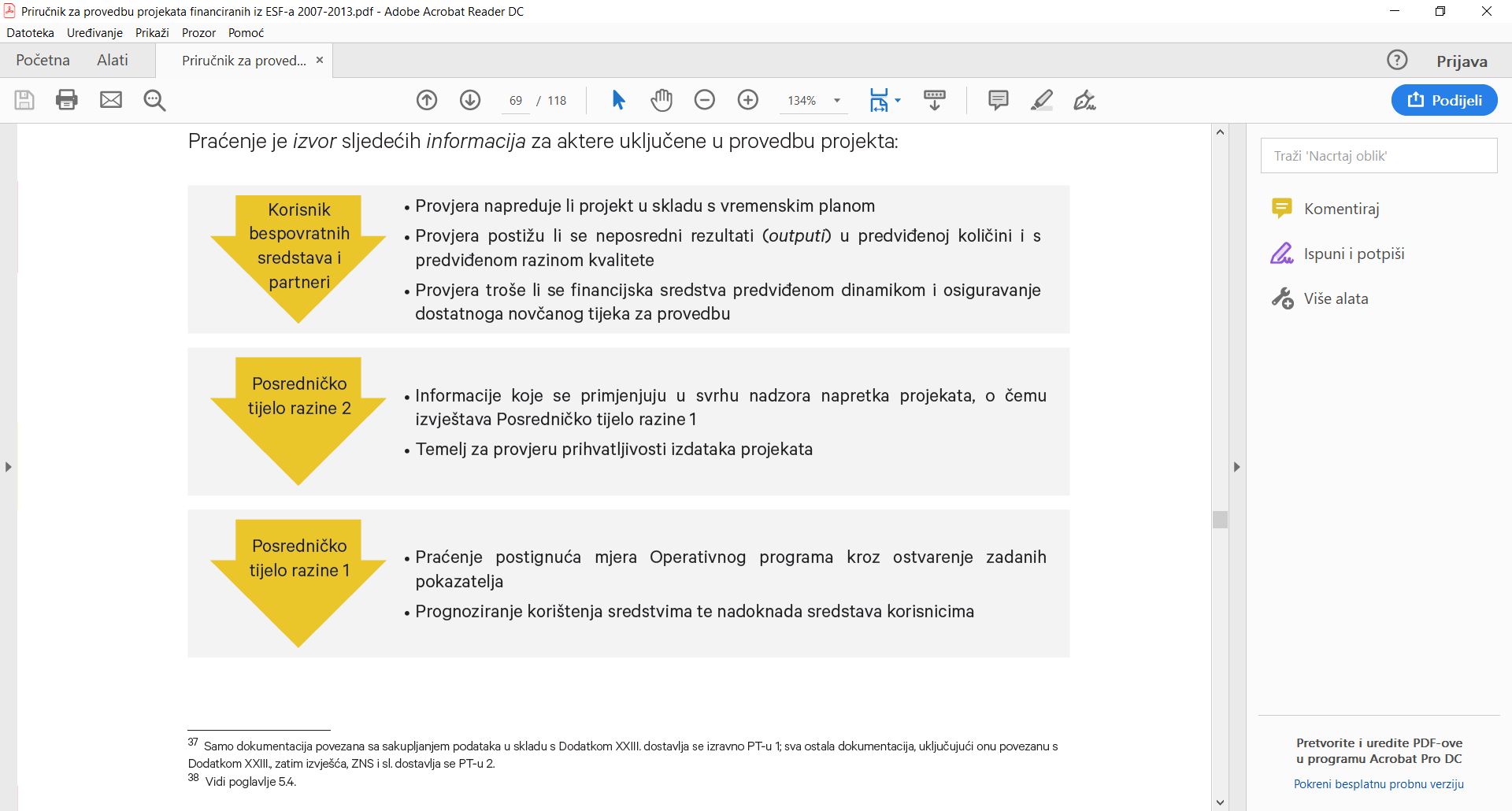 Dokumenti i materijali za praćenje
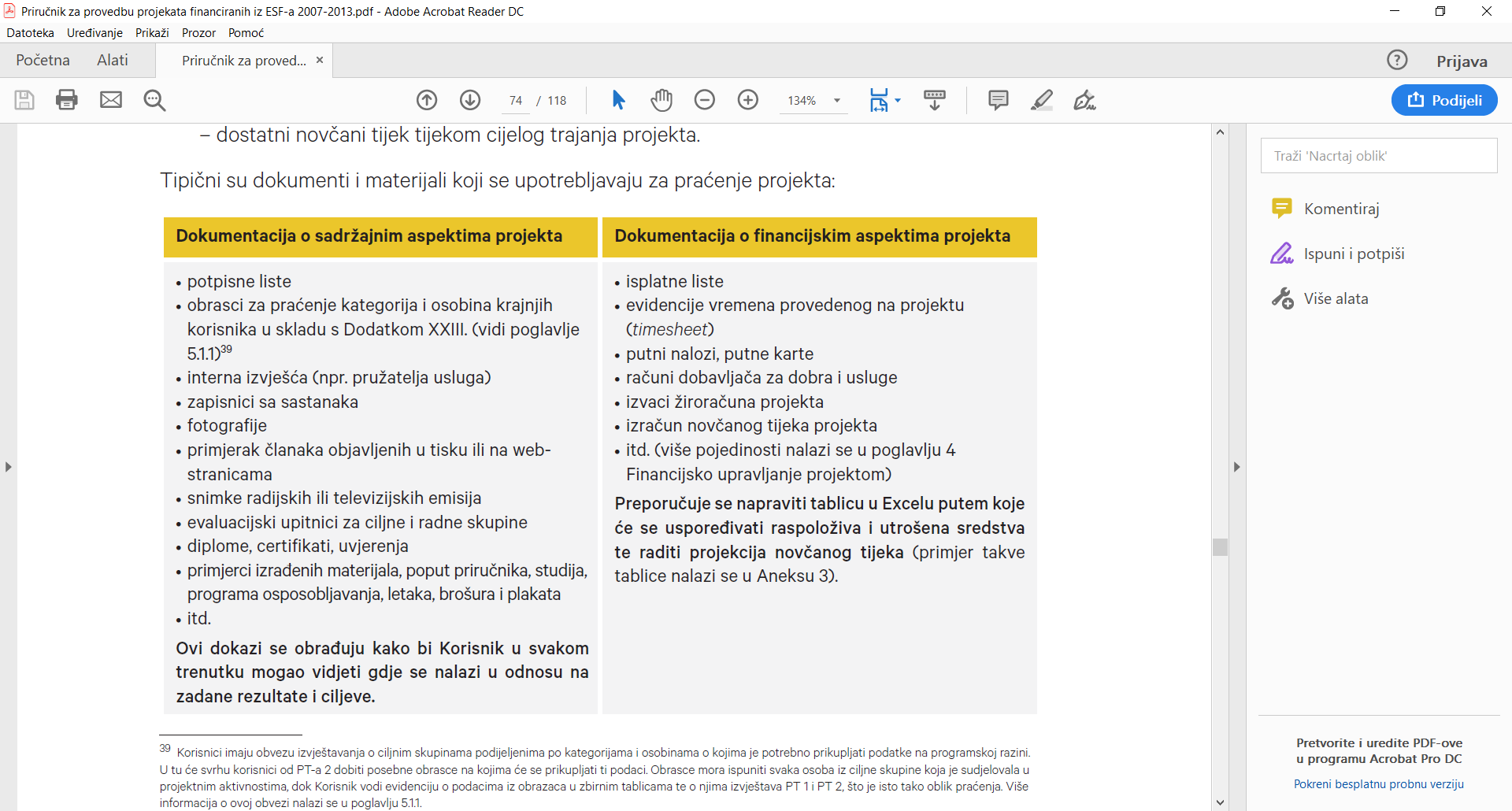 Praćenje ciljane skupine
Mikro podaci
Obrazac 1 i 2
Prikupljaju se za ciljanu skupinu
Pripadnik ciljane skupine evidentira se jednom iako sudjeluje u više aktivnosti
Svaki pokazatelj neposrednih rezultata i ishoda koji je Korisnik naveo kao postignut u svojim Zahtjevima za nadoknadom sredstava, kao i svaki trošak za koji traži nadoknadu ili plaćanje,mora biti dokazan popratnom dokumentacijom.
Korisnik će obrasce Zahtjeva za nadoknadom sredstava s izvješćem o napretku i Završnog izvješća dobiti u elektroničkom obliku od PT-a 2 te će ih u tom obliku i ispunjavati. Izvješća se šalju PT2-u, odnosno voditelju projekta u PT-u 2 dodijeljenom projektu. Obrasci se šalju i u elektroničkom (usb) i u tiskanom obliku. 
Tiskanu verziju mora potpisati odgovorna osoba Korisnika. Važno je voditi računa o tome da verzija koju je potpisala odgovorna osoba i elektronička verzija budu identične.
Popratna dokumentacija se šalje uz zahtjeve i izvješće, u elektroničkom obliku, a poželjno je da se grupira po elementima i stavkama unutar elemenata u mape, kako bi se olakšao pregled dokumentacije.
Partnerstvo u projektu
Sporazum o partnerstvu ---šalje se PT2
partneri moraju poštivati svoje obveze financijskog upravljanja navedene u Sporazumu o partnerstvu.
odgovorni su Korisniku za financijsko upravljanje, izvještavanje i drugo.
Troškovi koje snose partneri uključeni u provedbu projekta prihvatljivi su pod istim uvjetima kao i troškovi koje snosi Korisnik. Korisnik predaje Zahtjeve za nadoknadom sredstava u kojima su uključeni i njegovi i partnerovi troškovi te prenosi sredstva partnerima shodno tome.
Partneri na projekt i na računovodstvo svojih organizacija moraju primijeniti ista pravila o čuvanju dokaza o nastalim troškovima (računa, ugovora, potvrda, izvješća o pojedinim aktivnostima, certifikata o prihvaćanju isporučevina itd.) kao i Korisnik.
Partneri mogu primiti dio predujma iz Ugovora o dodjeli bespovratnih sredstava ako je tako dogovoreno u Sporazumu o partnerstvu
Izmjene i dopune Ugovora
Promjene u obrascu A (i B) moraju se javiti PT2 jer je to sastavni dio Ugovora
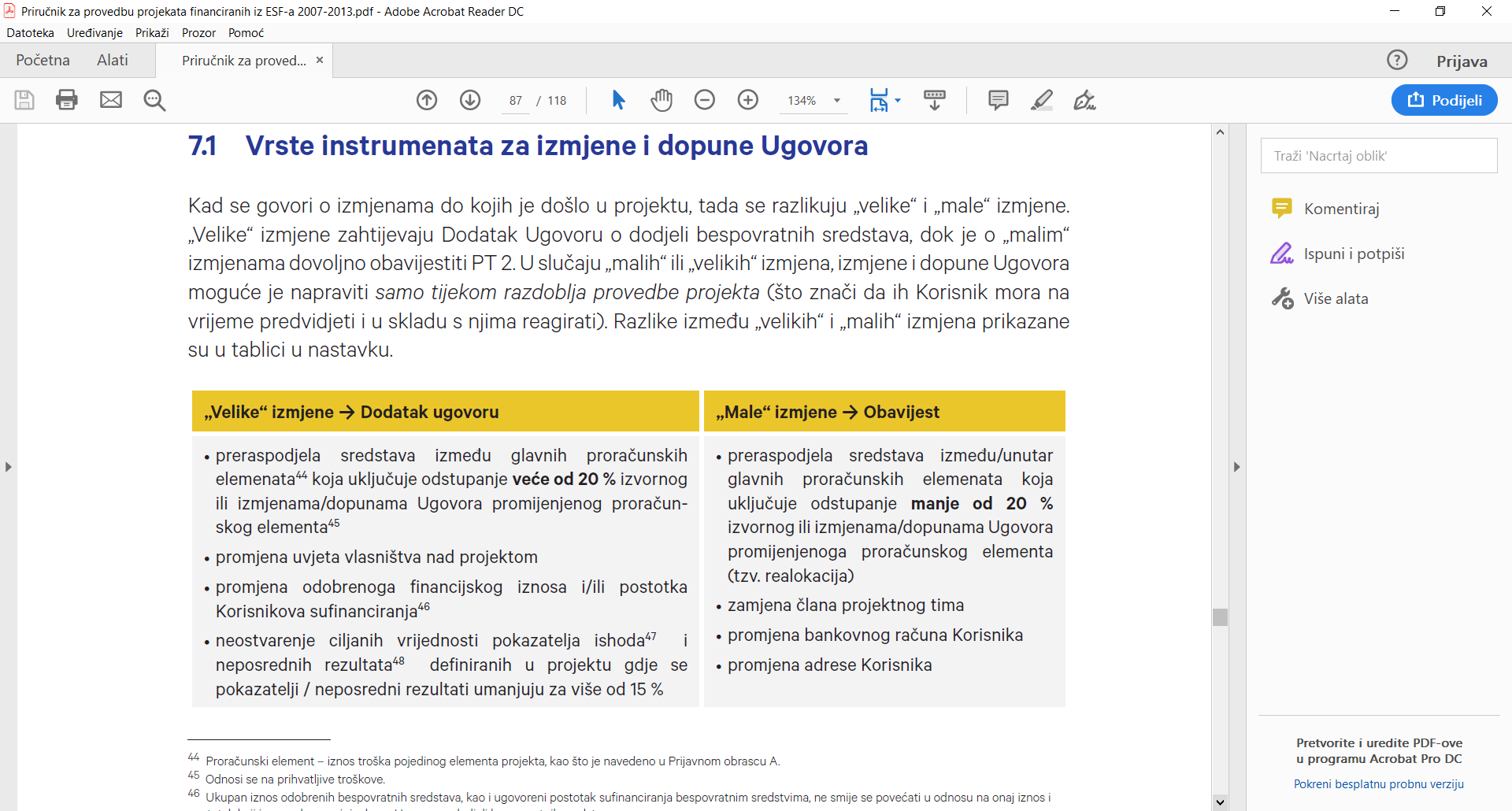 Promidžba i vidljivost
„Informiranje i vidljivost projekata-Upute za korisnike”
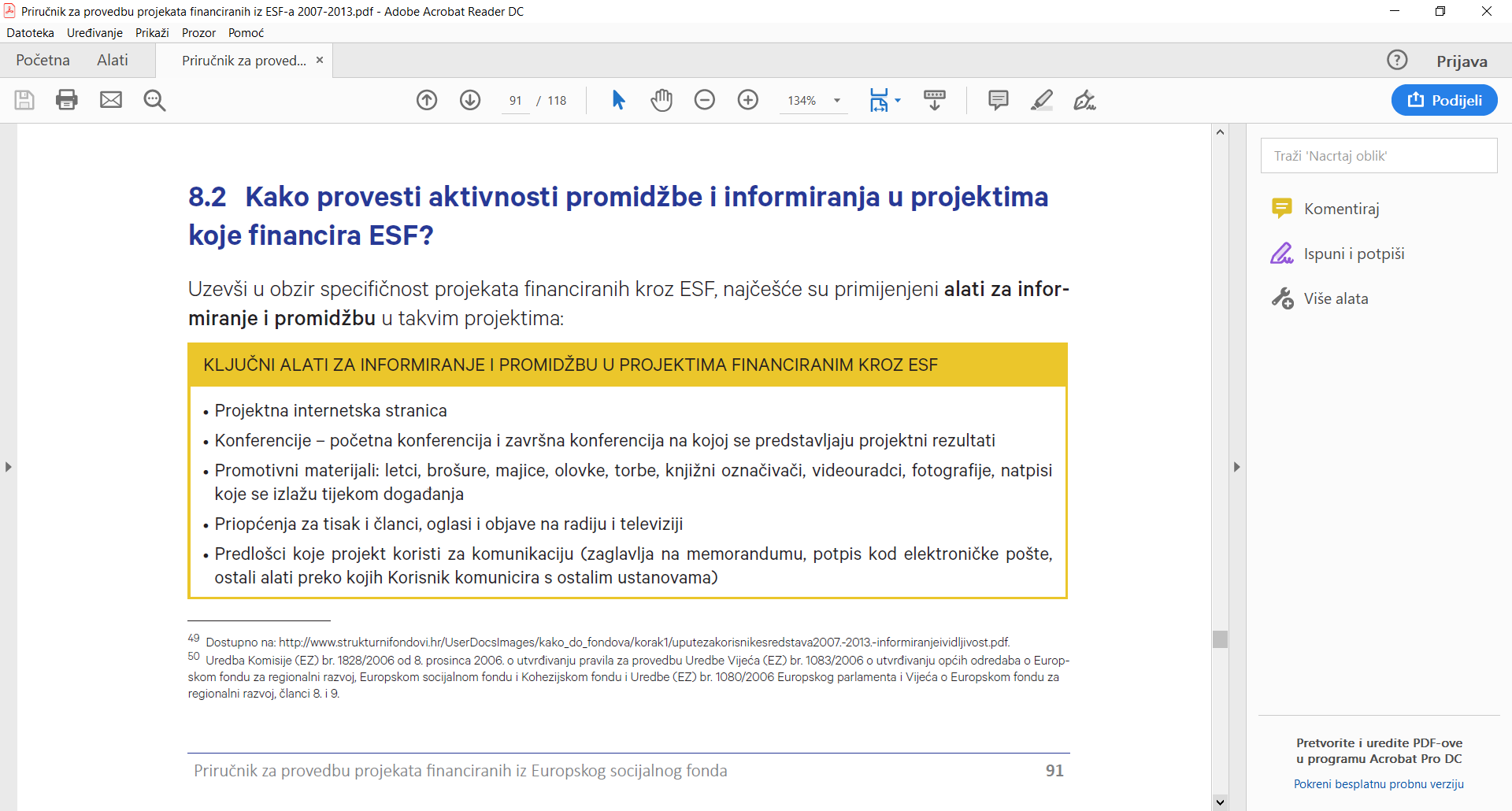 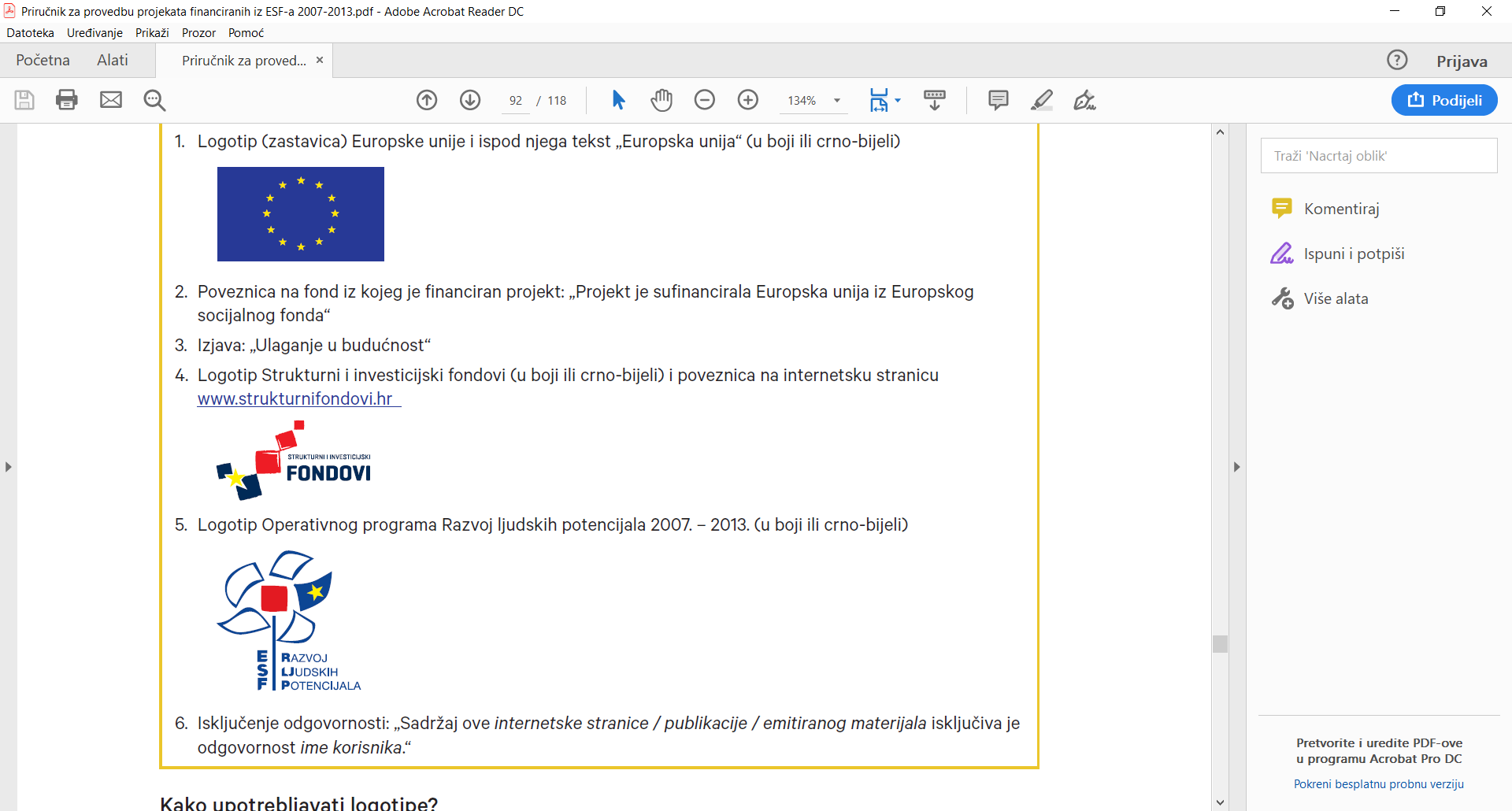 Horizontalne teme
Spolna ravnopravnost 
Pristup osobama s invaliditetom
Dobro upravljanje
Suradnja s OCD-ovima
vck@vallis-colapis.hr

098 95 29 107